Домашние животные
Корова
На зеленеющем лугу я провести весь день могу
Что дает корова?

Раньше всех встает корова –
молочко уже готово
Для ребят и для котят.
Аппетитно все едятТворожок, сметану тожеИ … любимое мороженое.
Скажите, почему мой друг
 спит без подушки,ест без рук, зимой без валенок гуляет,а если рад - хвостом виляет?
Собака
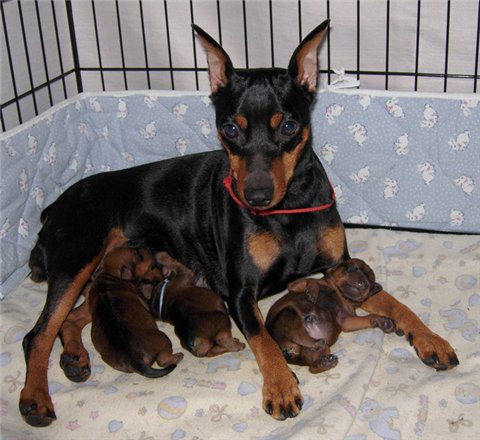 Свинья
Если мы помоем хрюшкеспинку, глазки, ножки, ушки....Скажет хрюшка нам –хрю-хрю,От души благодарю.
Овца
За лесом, у речкиГуляют овечкиИ шерсть у овечекВ забавных колечках…

Пострижем к зиме овечек,
Свяжем пару рукавичек.
Кошка
-Что ты, кошка, сторожишь?-Сторожу у норки мышь!Выйдет мышка невзначайПриглашу её на чай!
лошадь
"Ты куда спешишь, лошадка?" -"У меня с утра зарядка!Тороплюсь я в чисто поле,Чтобы там побегать вволю!"
Коза
Непослушная козаСмотрит прямо мне в глаза!Сильно упирается...Ей сарай не нравится.
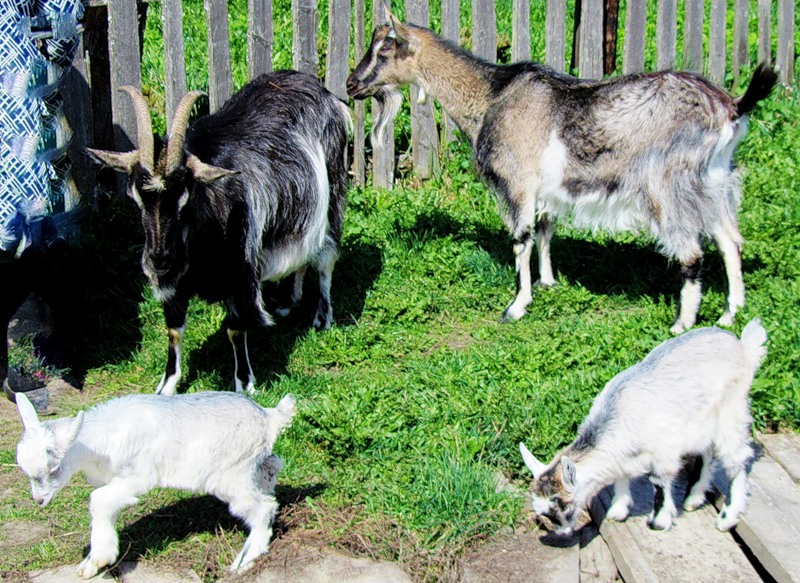 Домашние животные